Lecture 5Opamp imperfections
Reference:
Analog Devices, Opamp basics tutorial:
http://www.analog.com/static/imported-files/tutorials/MT-038.pdf
Consider opamp internals
OpAmp integrates precision matched actives+passives in one IC
Intermediate gain stages
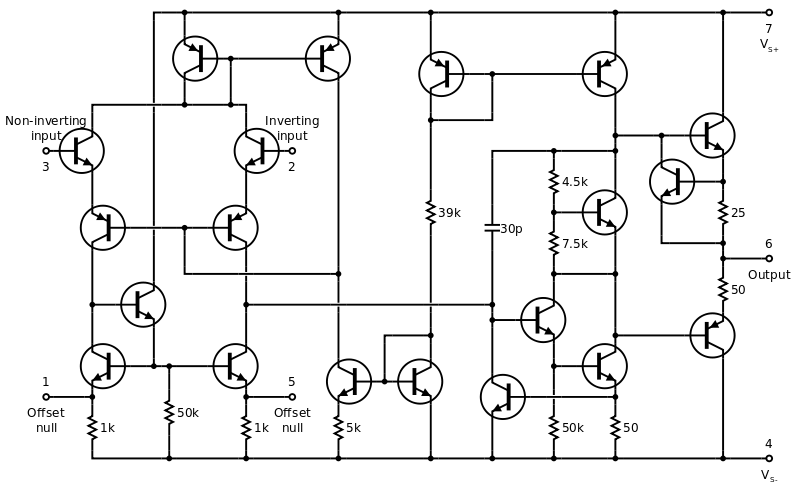 Input Stage
Output Stage
Simplified input stage
IERC
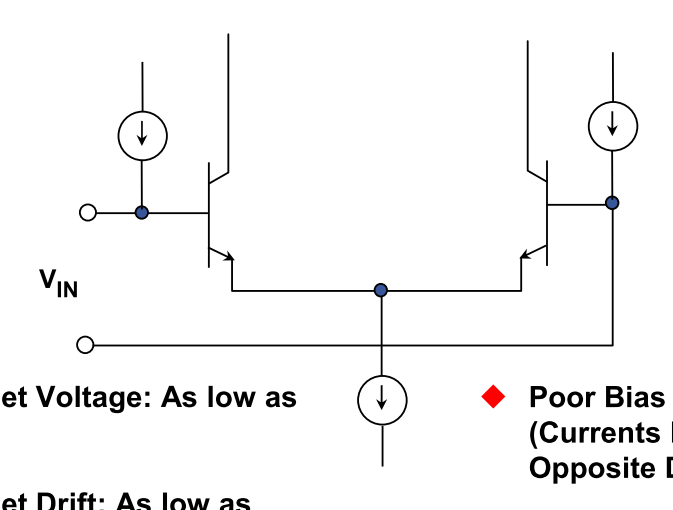 Ibias-
Ibias+
IE
Imperfection 1: Vos
Input offset voltage Vos
If IE + and  IE – are different, voltages at the collector terminals will be different
IE+RC
IE-RC
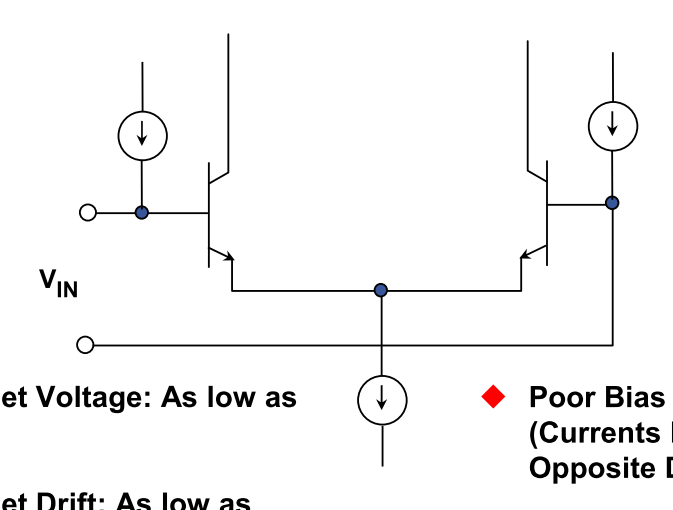 Ibias-
Ibias+
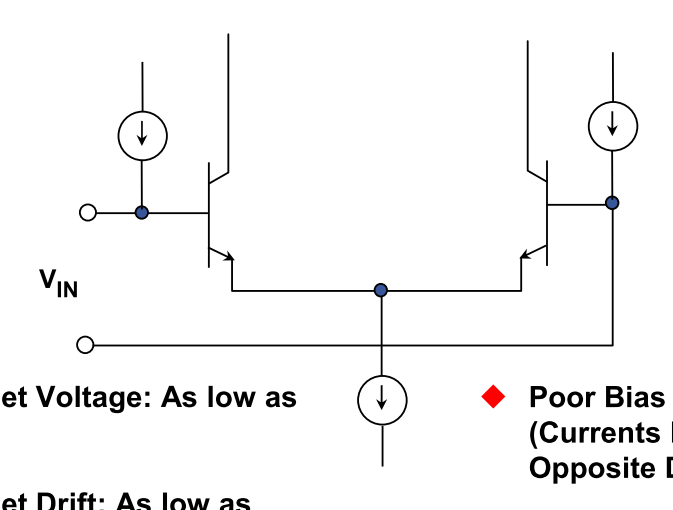 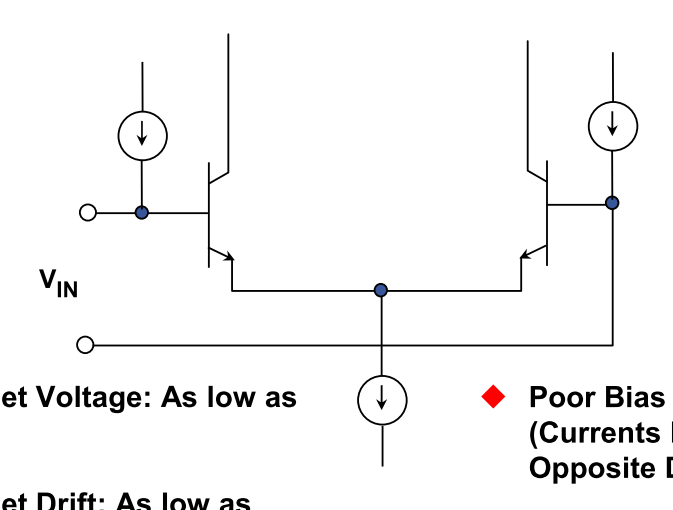 IE
IE –
IE+
You can compensate Vos
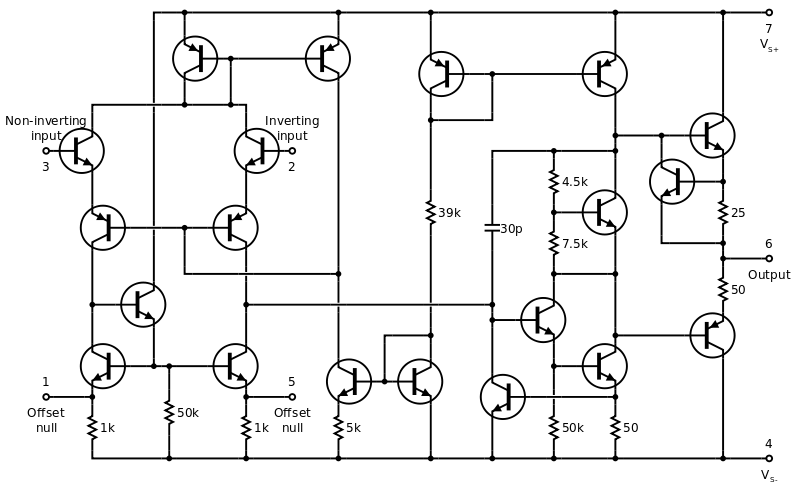 Input Stage
Adjust IE+ & IE-
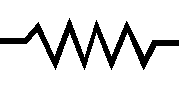 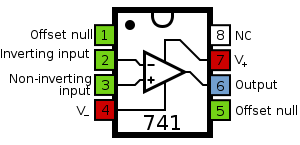 Imperfection 2: Ibias
Ibias+≠ Ibias-
Sets the two transistors at two different Q points
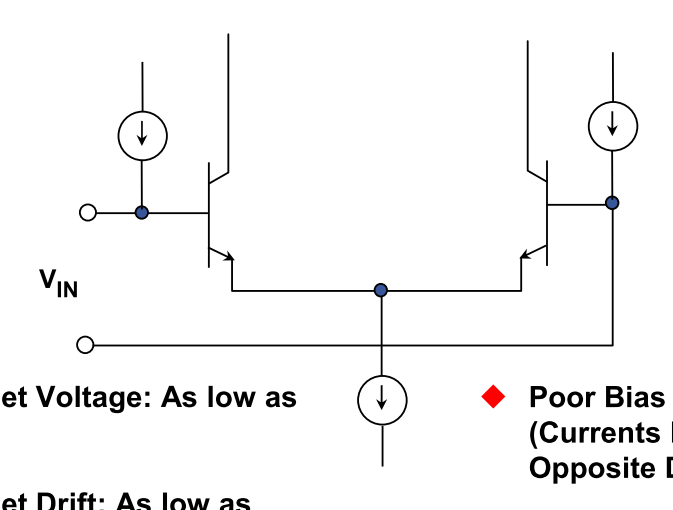 Ibias-
Ibias+
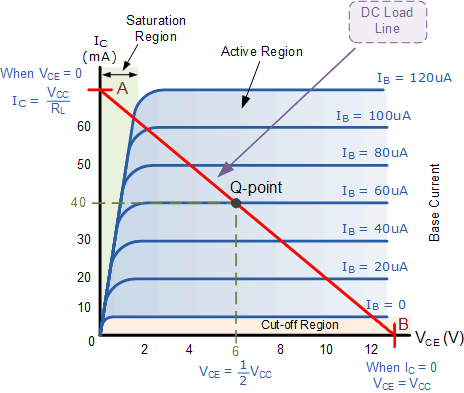 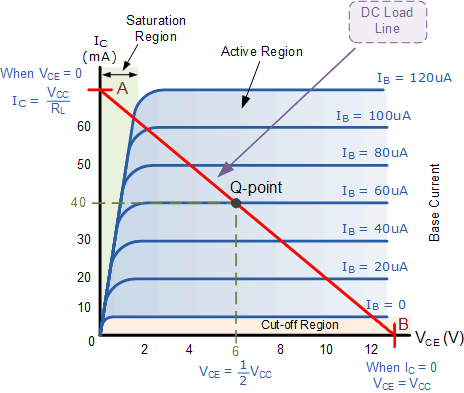 Cannot compensate for Ibias
Good news: Ibias is usually very very small
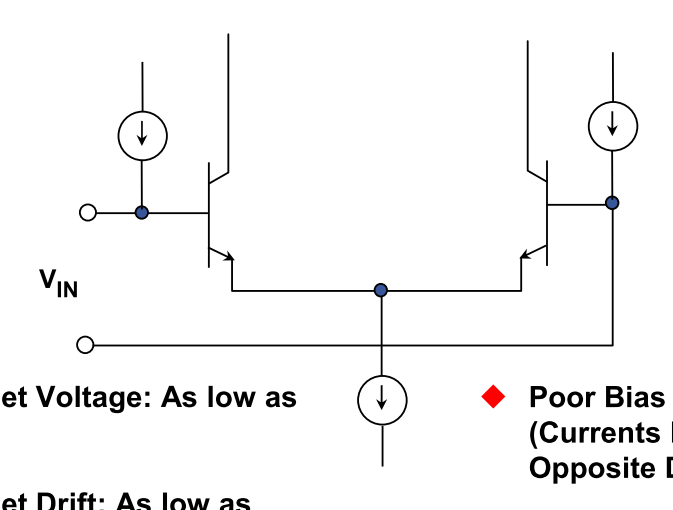 Ibias-
Ibias+
Ibias can be bad in a poor circuit
Bad news: Ibias multiplies Rin
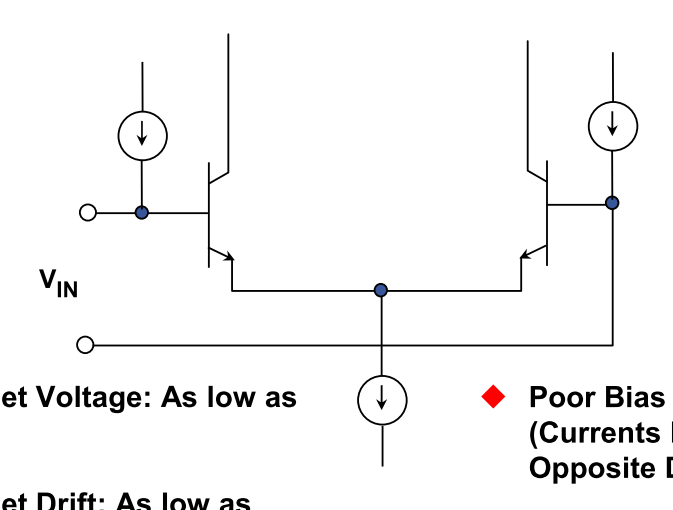 Ibias-
Ibias+
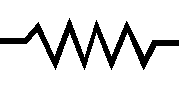 Depending on Rin,will cause a fake Ibias+Rin appear as v+ even if vin=0
Must ‘bias compensate’ a circuit
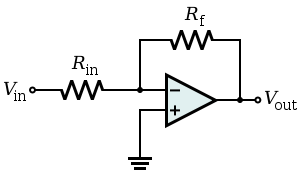 1. At DC, with Vin = 0, what is the effective R ‘looking out’ from - ?
2. If  there is Ibias-, what is effective Vin ?
3. If  Ibias+ ≈ Ibias- what must you do at the + terminal to cancel (2)
Must have equal DC resistance ‘looking’ out of each input terminal
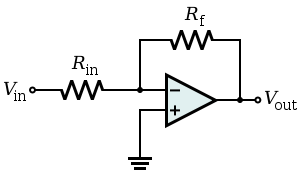 1. Calculate effective R ‘looking’ out from ‘-’ terminal
2. Put in equivalent Reff in the other ‘+’ terminal
3. Reff*Ibias+ voltage drop cancels Reff* Ibias- at Vin = 0
Preparation for Lab 5
Read up on background of Vos & Ibias
Techniques for measuring Vos & Ibias not trivial! - measure an intrinsic property of the devicewithout applying Vin